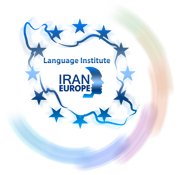 Evolve 3C11.5
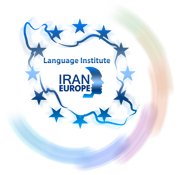 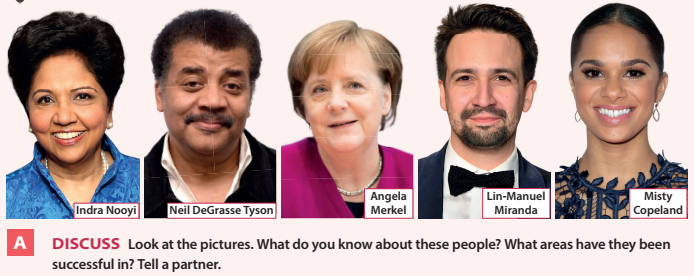 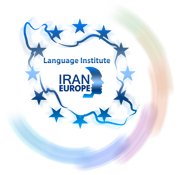 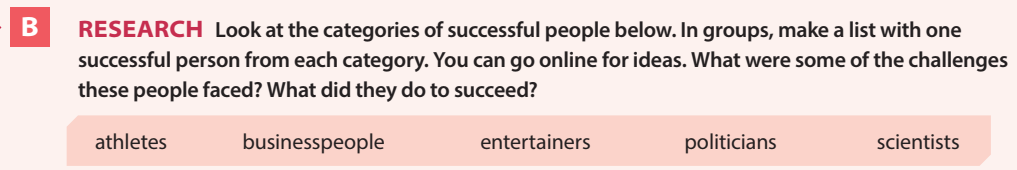 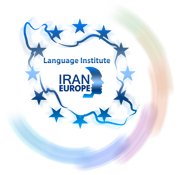 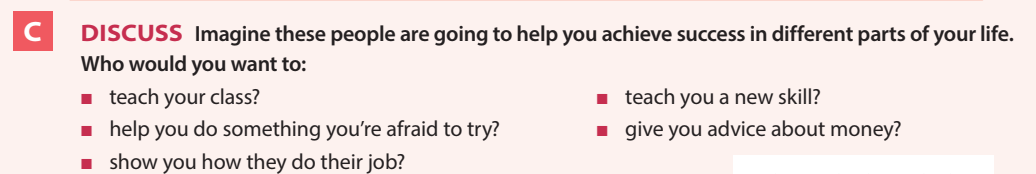 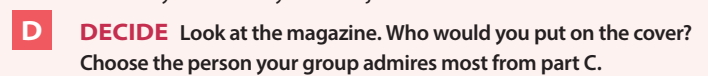 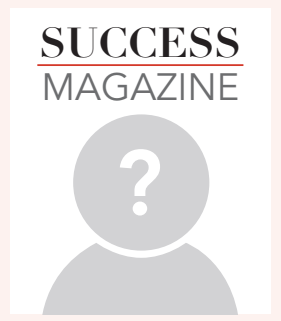 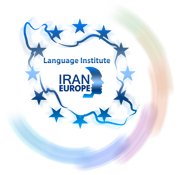 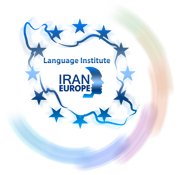 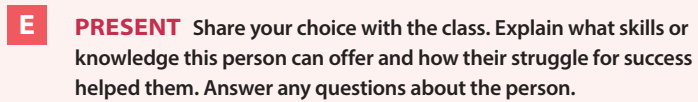 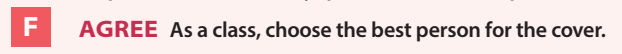 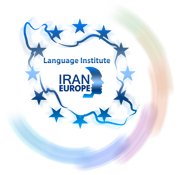 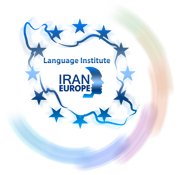 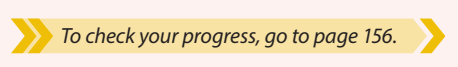 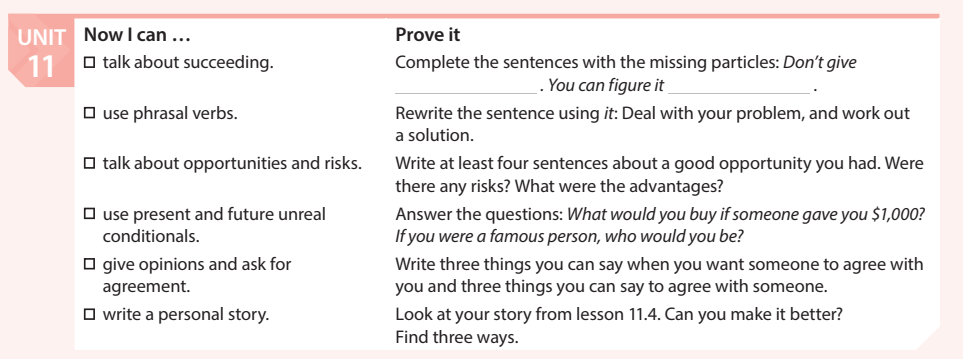 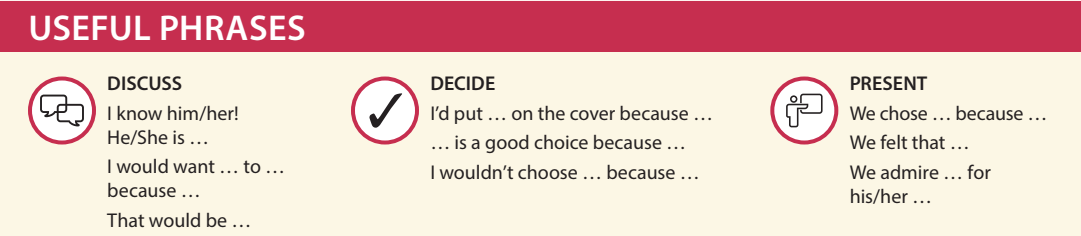 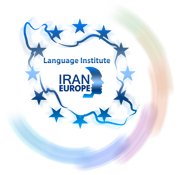 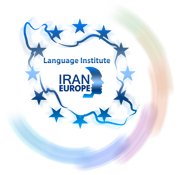